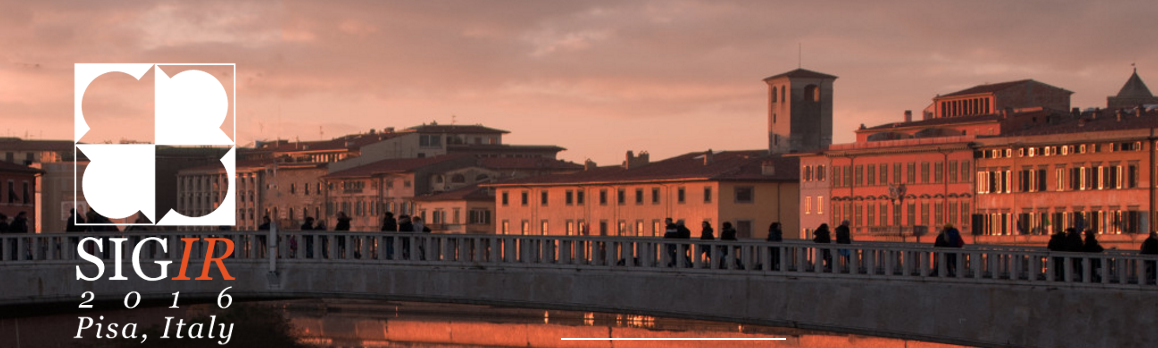 Doc2Sent2Vec: A Novel Two-Phase Approach for Learning Document Representation
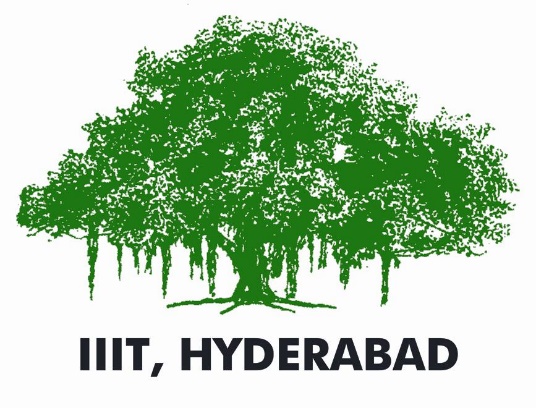 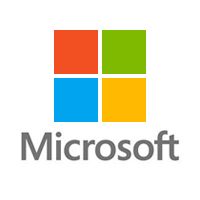 Ganesh J1   Manish Gupta1,2   Vasudeva Varma1
1IIIT, Hyderabad, India, 2Microsoft, India 
ganesh.j@research.iiit.ac.in, gmanish@microsoft.com, vv@iiit.ac.in
Problem:
Learn low-dimensional, dense representations (or embeddings) for documents.
Document embeddings can be used off-the-shelf to solve many IR and DM applications such as
Document Classification
Document Retrieval
Document Ranking

Related Works:
Bag-of-words (BOW) or Bag-of-n-grams
Data sparsity
High dimensionality
Not capturing word order
Latent Dirichlet Allocation (LDA)
Computationally inefficient for larger dataset.
Paragraph2Vec [1]
Dense representation
Compact representation
Captures word order
Efficient to estimate

Main Idea:
Should we learn the document embedding from the word context directly?
Can we learn the document embedding from the sentence context?
Explicitly exploit the sentence-level and word-level coherence to learn document and sentence embedding.
Notations:
Document Set: D = {d1, d2, …, dM}; ‘M’ documents;
Document: dm = {s(m,1), s(m,2), …, s(m,Tm)}; ‘Tm’ sentences;
Sentence: s(m,n) = {w(n,1), w(n,2), …, w(n,Tn)}; ‘Tn’ words;
Word: w(n,t);
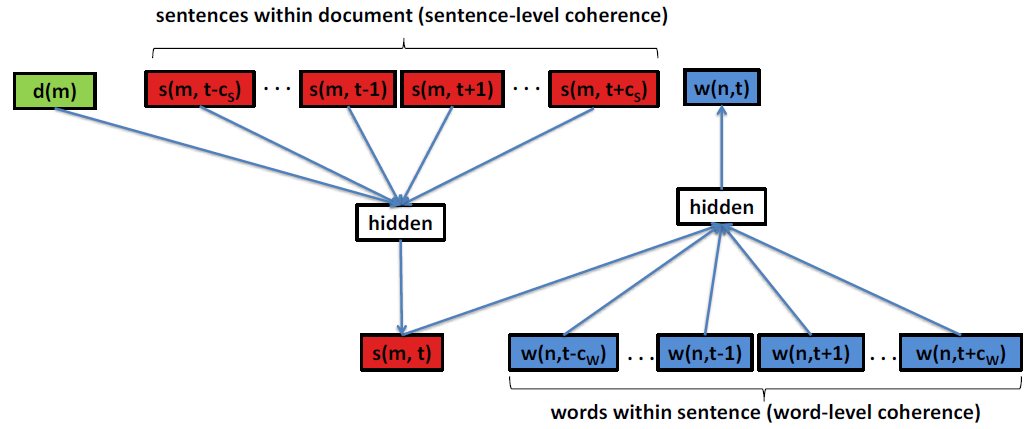 Doc2Sent2Vec -Architecture Diagram
Phase 1: Learn Sentence Embedding
Idea: Learn sentence representation from the word sequence within the sentence.
Input Features:
Context words for target word w(n,t): w(n,t-cw), …, w(n,t-1), w(n,t+1), …, w(n,t+cw) (where ‘cw’ is the word context size)
Target Sentence: s(m,n) (where ‘m’ is the document id)
Output: w(n,t)
Task: Predict the target word using the concatenation of word vectors of context words along with the sentence vector as features.
Maximize the word likelihood: Lword = P(w(n,t)|w(n,t-cw),…,w(n,t-1),w(n,t+1),…,w(n,t+cw),s(m,n)) 

Phase 2: Learn Document Embedding
Idea: Learn document representation from the sentence sequence within the document.
Input Features: 
Context sentences for target sentence s(m,t): s(m,t-cS), …, s(m,t-1), s(m,t+1), …, s(m,t+cS) (where ‘cs’ is the sentence context size)
Target Document: d(m)
Output: s(m,t)
Task: Predict the target sentence using the concatenation of sentence vectors of context sentences along with the document vector as features.
Maximize the sentence likelihood: 
Lsent = P(s(m,t)| s(m,t-cS),…,s(m,t-1),s(m,t+1),…,s(m,t+cS),d(m))
Evaluation:
Tasks and Dataset
Scientific article classification: Citation Network Dataset (CND)  [3]
Wikipedia page classification:  Wiki10+ [4]

Analysis
Beneficial to learn word vectors for CND.
Not beneficial to learn word vectors for Wiki10+ using Paragraph2Vec (Distortion of word vectors problem). Doc2Sent2Vec is robust to this problem.
Doc2Sent2Vec beats the best baseline for both tasks.

Summary:
Doc2Sent2Vec = learning document representation in a multi-phase level leads to high quality document embeddings.
We plan to
consider other phases such as paragraphs, subsections, sections.
consider the document sequence in a stream such as news click-through streams.
Document Classification Performance
References:
Le, Q., Mikolov, T.: Distributed Representations of Sentences and Documents. In: ICML. (2014) 1188-1196
Dai, A.M., Olah, C., Le, Q.V., Corrado, G.S.: Document embedding with paragraph vectors. In: NIPS Deep Learning Workshop. (2014)
Chakraborty, T., Sikdar, S., Tammana, V., Ganguly, N., Mukherjee, A.: Computer Science Fields as Ground- truth Communities: Their Impact, Rise and Fall. In: ASONAM. (2013) 426-433
Zubiaga, A.: Enhancing navigation on wikipedia with social tags. In: arxiv. (2012) vol. abs/1202.5469
Acknowledgements: This work is supported by SIGIR Donald B. Crouch Grant. Thanks to NVIDIA for donating Tesla K40 graphics card.